Урок по физике в 8 классе

«Постоянные магниты»
Из каких материалов можно изготовить постоянный магнит?


Все ли металлы притягиваются магнитом?
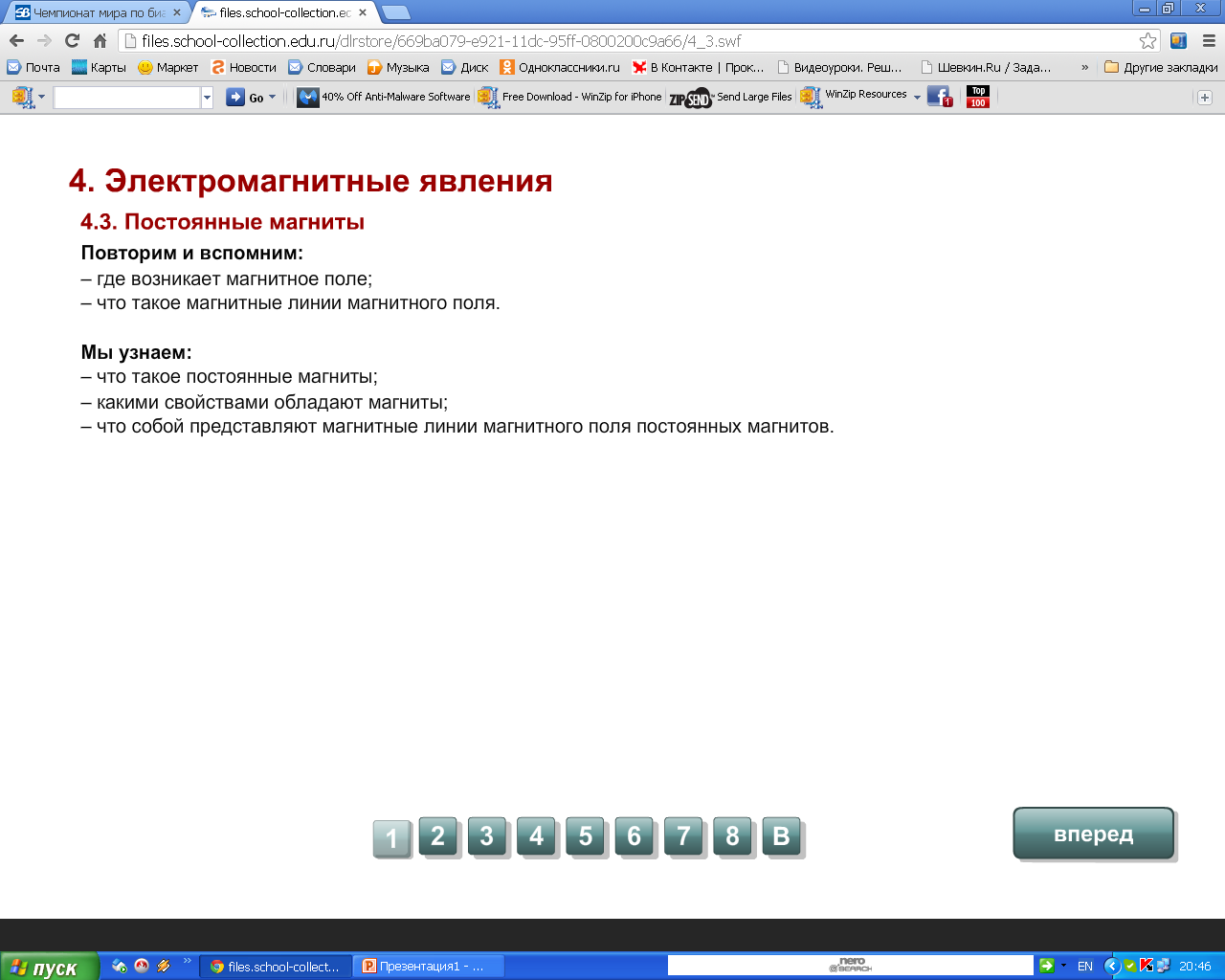 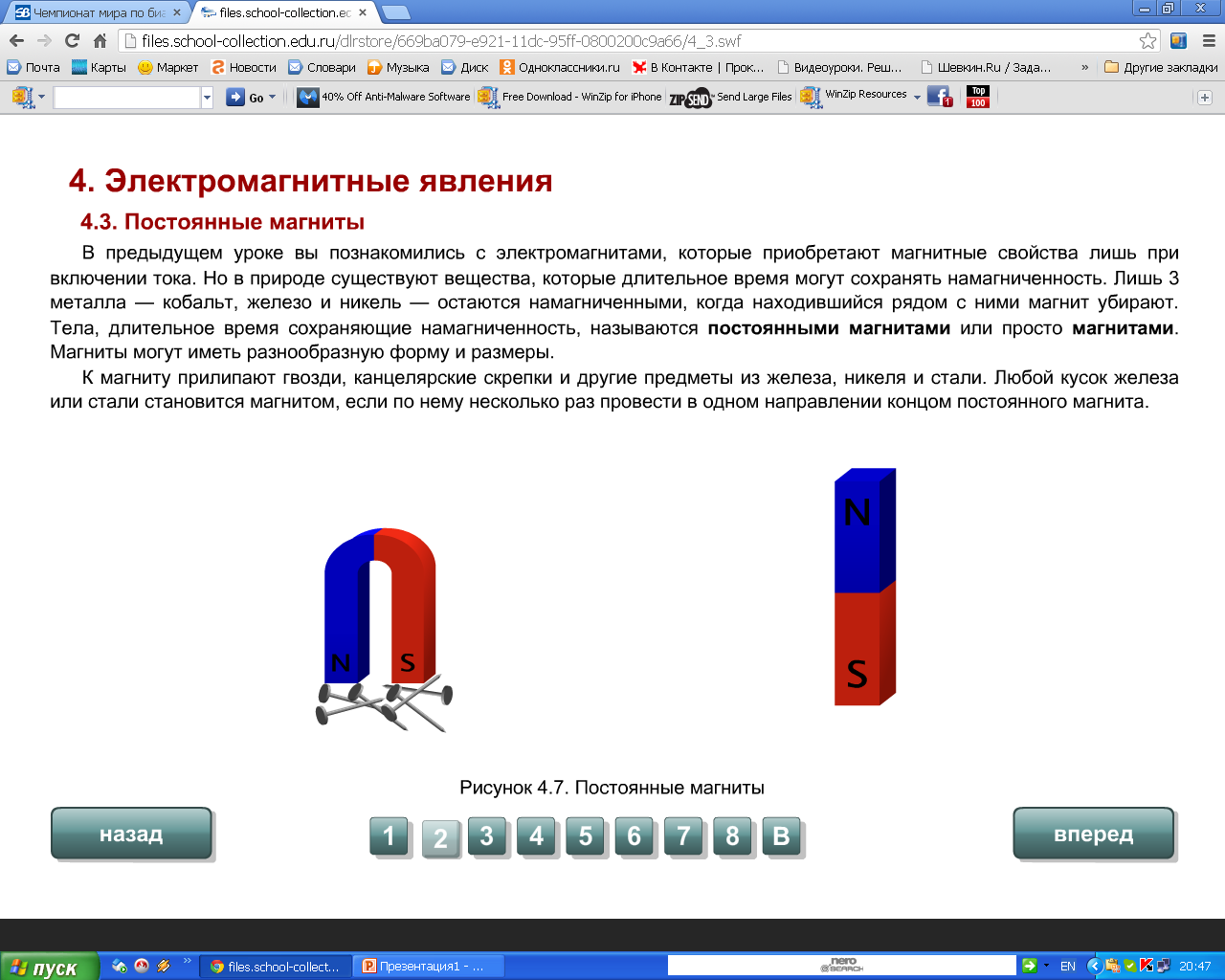 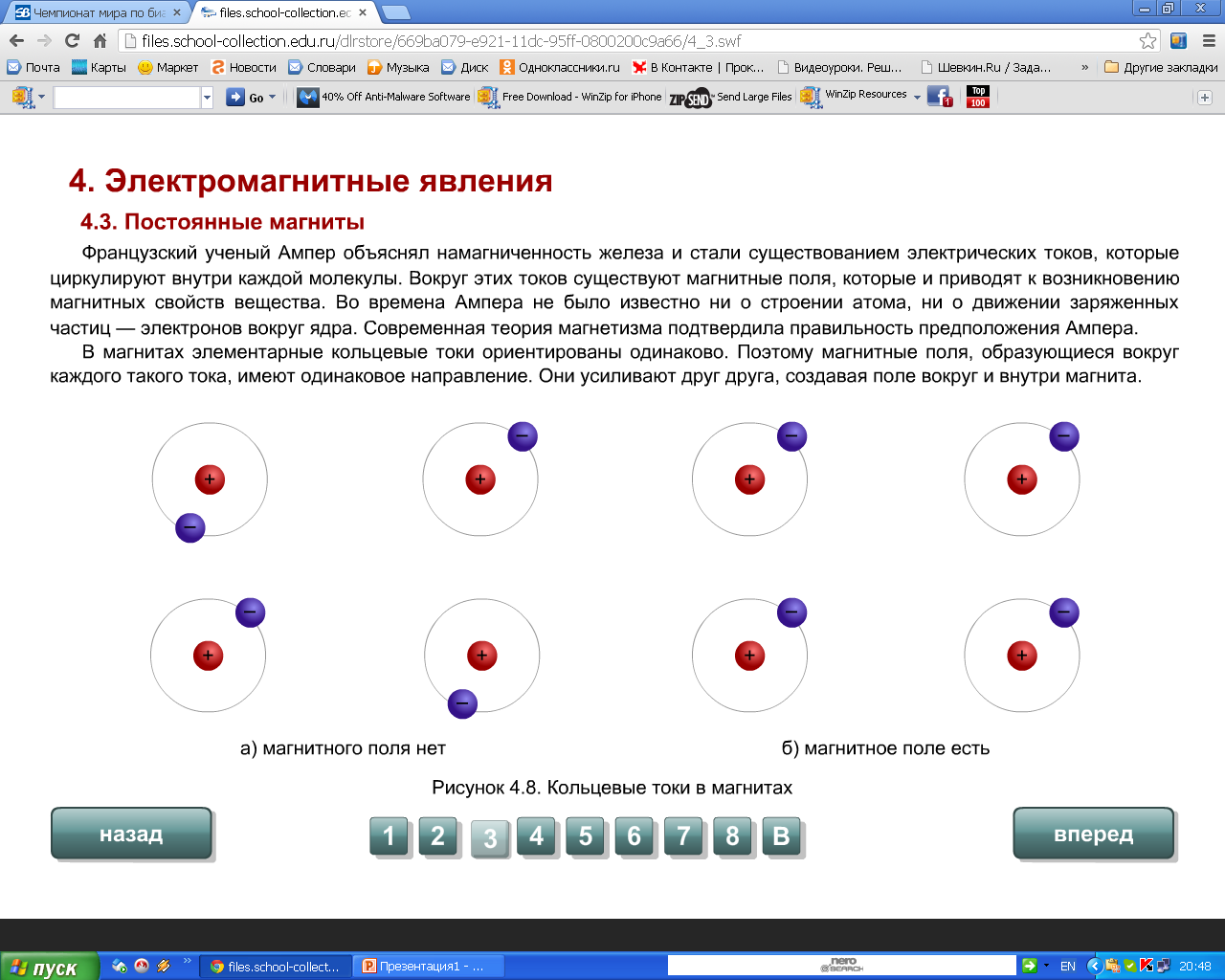 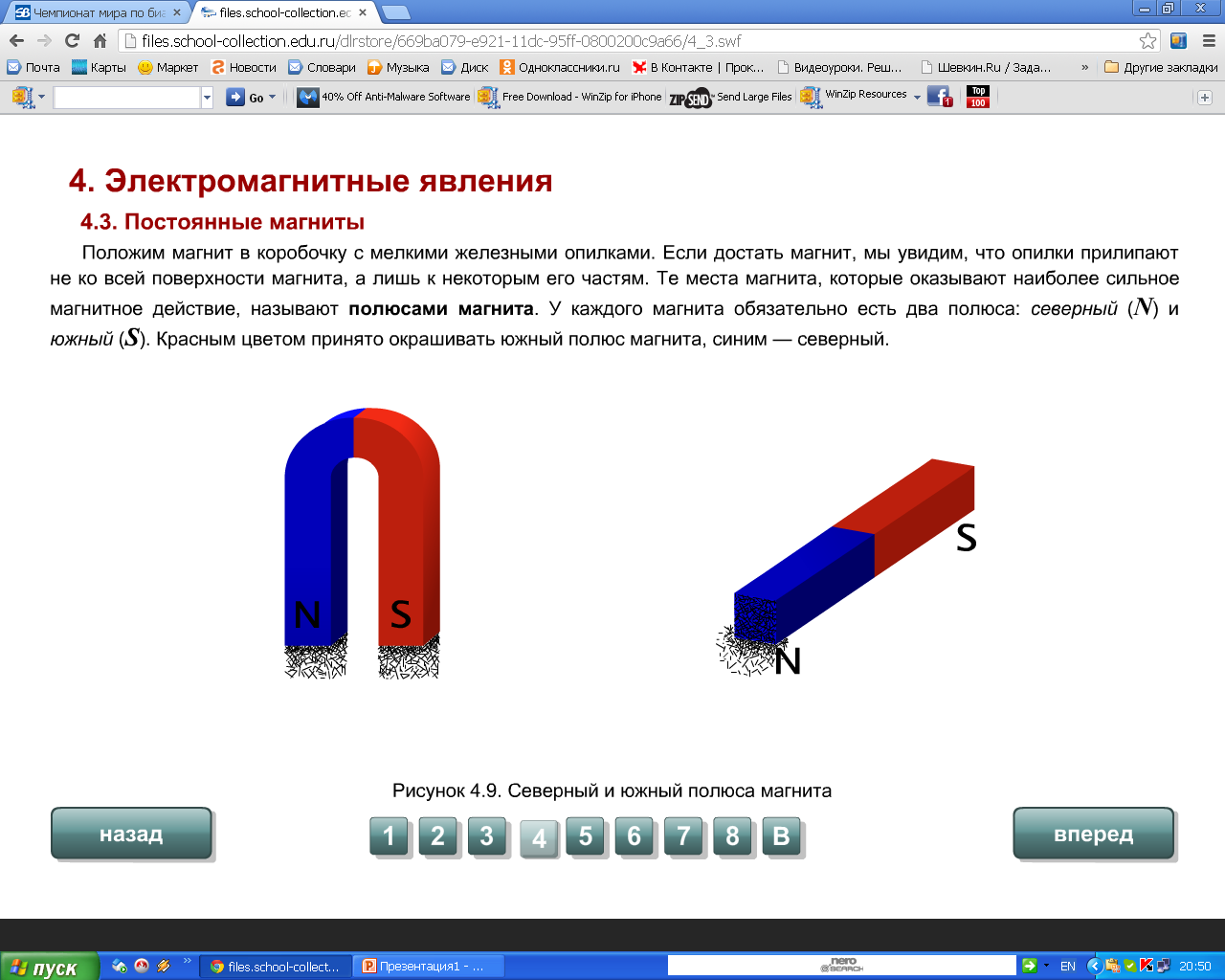 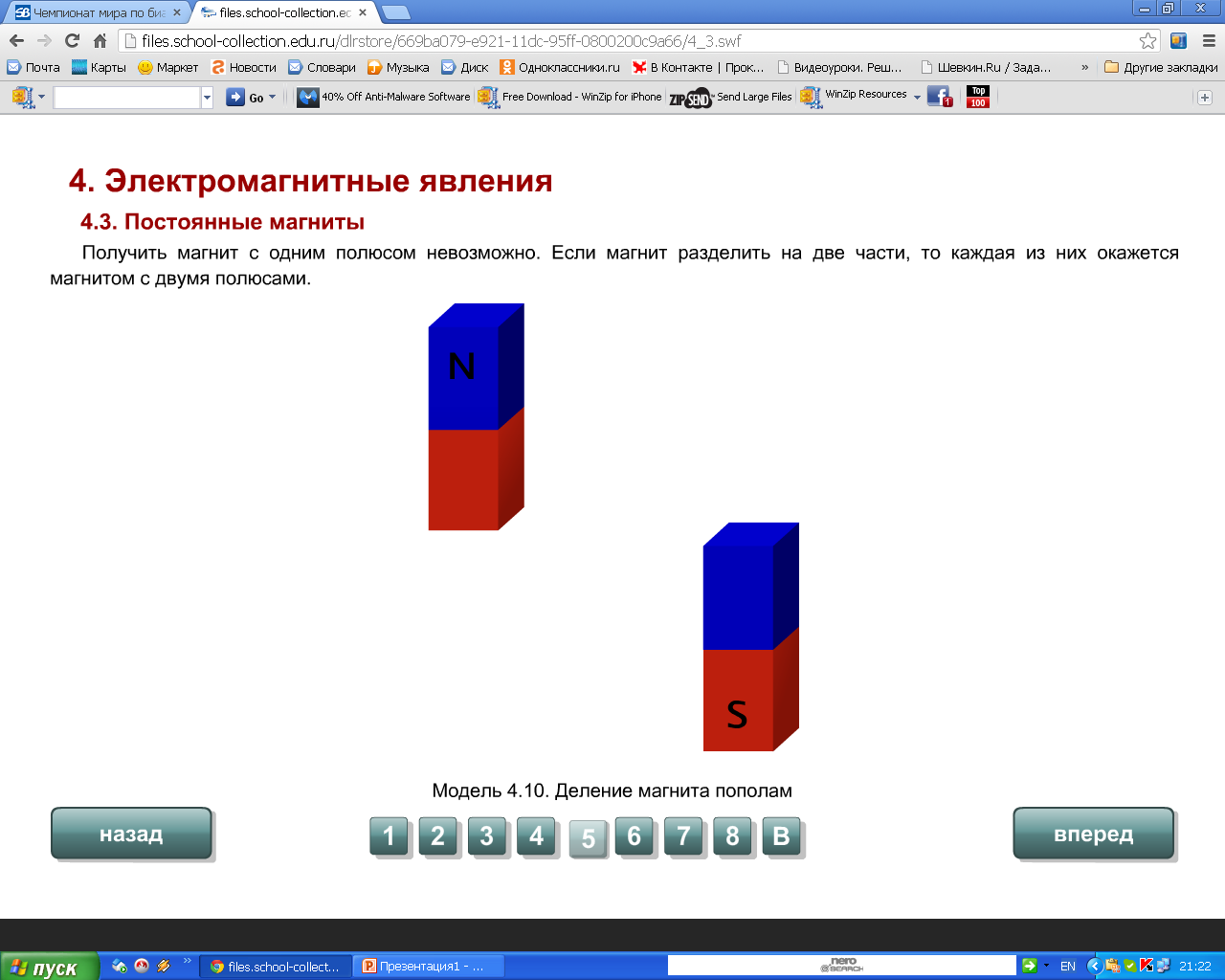 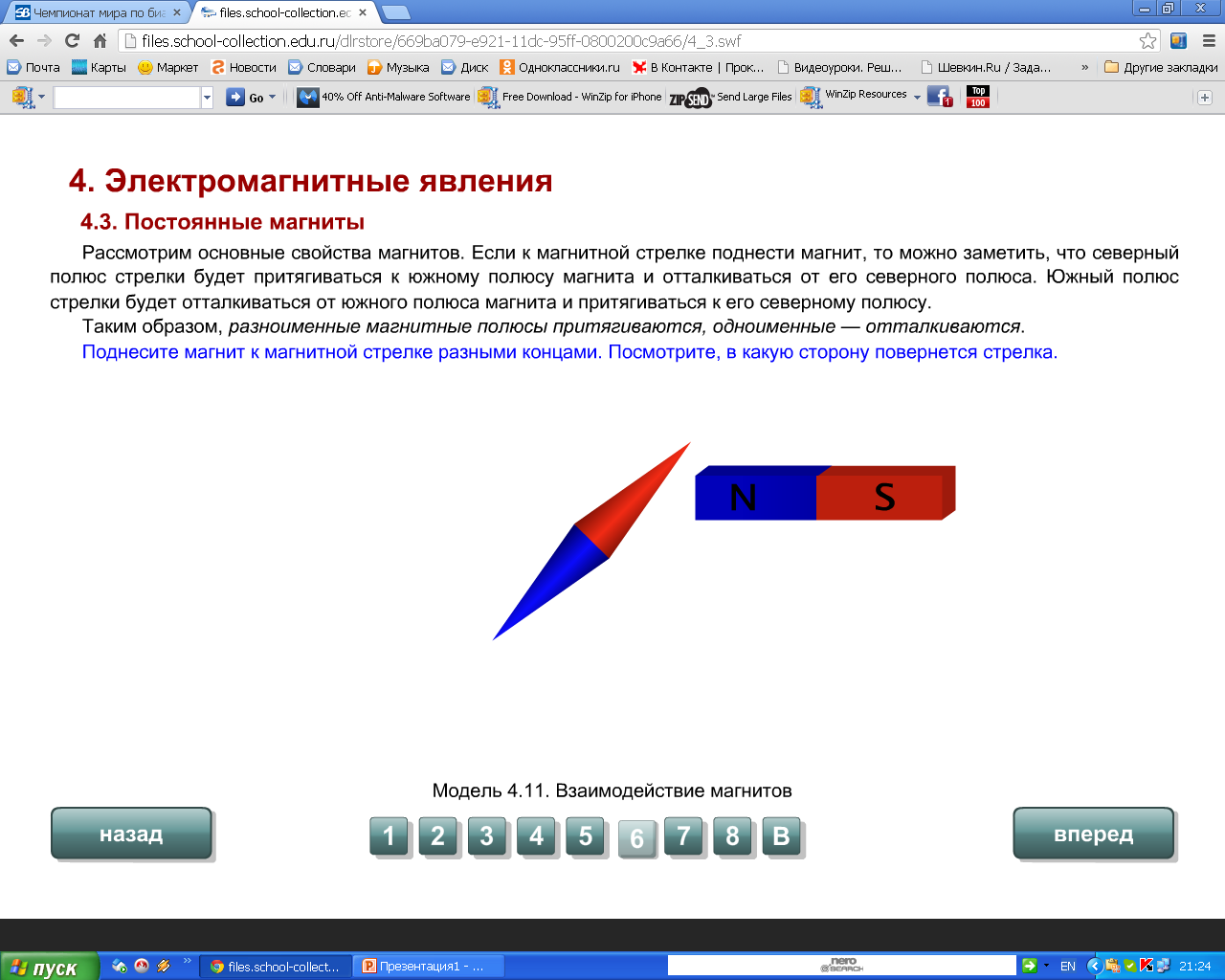 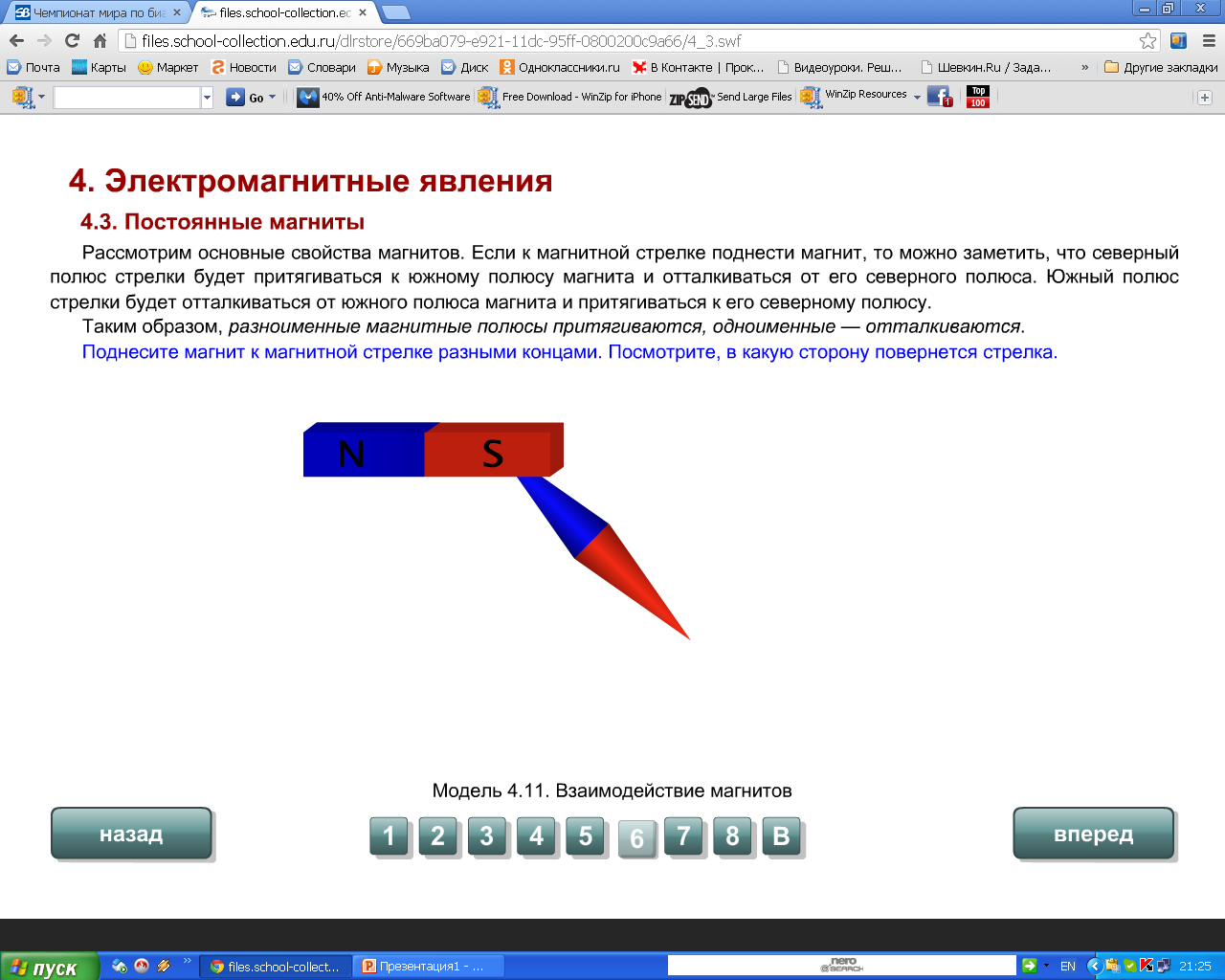 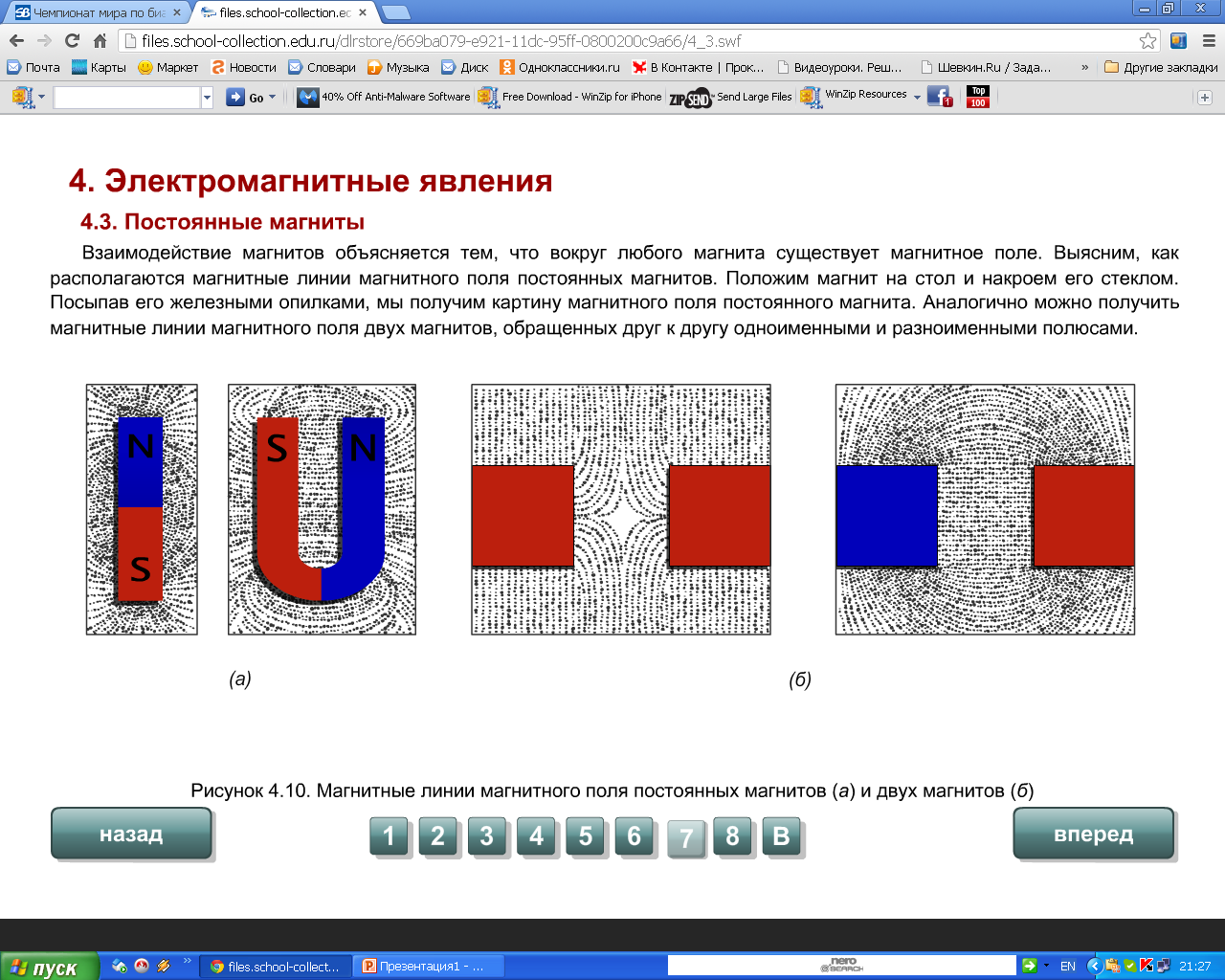 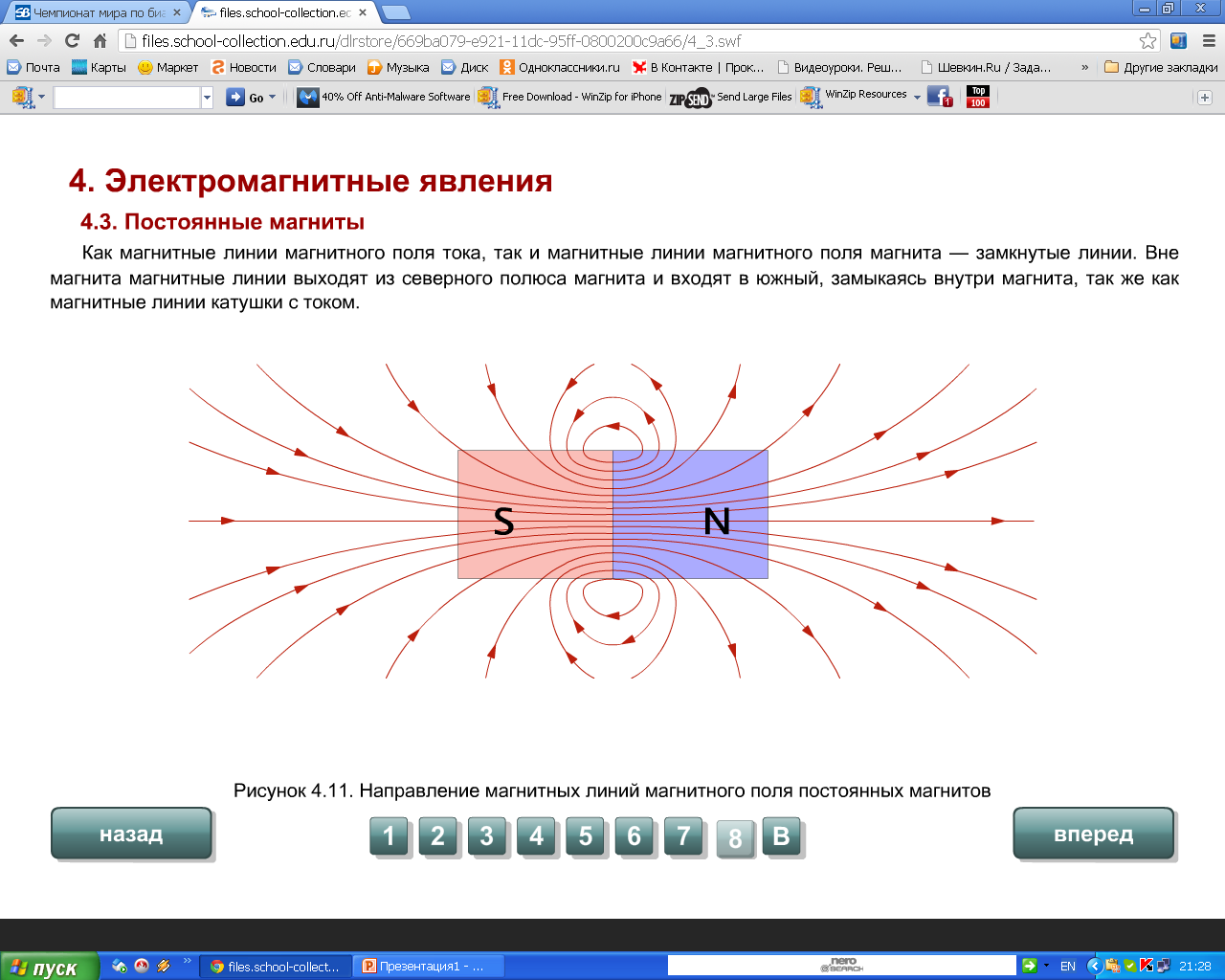 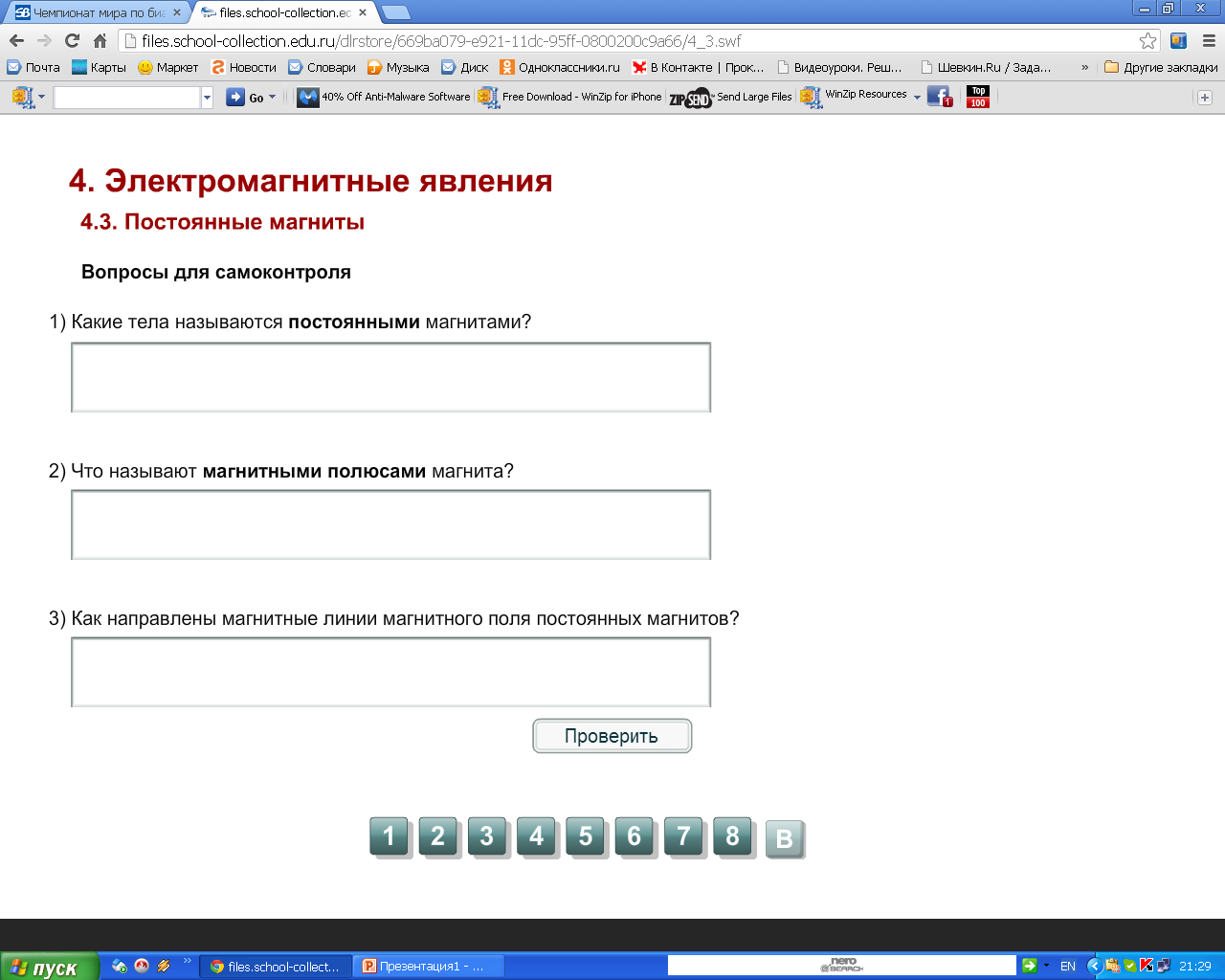 Тела, длительное время сохраняющие намагниченность.
Те места магнита, где обнаруживаются наиболее сильные магнитные действия.
Магнитные линии выходят из северного полюса магнита и входят в южный, замыкаясь внутри магнита.
Домашнее задание  

§ 59

Подготовить доклады:

Магнитное поле Земли.

 2. Компас, история его открытия.
Литература:
Перышкин А.В. Физика 8 кл.- Москва: Дрофа, 2009.
Лукашик В.И., Иванова Е.В. Сборник задач по физике 7-9.- Москва: Просвещение, 2008.  
Перышкин А.В. Сборник задач по физике 7-9.- Москва: Экзамен, 2010.
Источники иллюстраций, Интернет-ресурсы:
http://files.school-collection.edu.ru/dlrstore/669ba079-e921-11dc-95ff-0800200c9a66/4_3.swf
http://class-fizika.narod.ru/8_m4.htm
Спасибо за внимание!